Ранняя лирика В.В. Маяковского
А вы могли бы?
1913 – начало творчества. 
Провокационное название? (Вопросительное предложение) Лирический герой противопоставляет себя толпе. 
Тема современного города. Тема рождения прекрасного.
Образы серого мертвого города: «карта будня», «блюдо студня», «чешуя жестяной рыбы» противопоставляются
Образам, близким герою: «краска из стакана», «скулы океана», «зовы новых губ»
Водосточные трубы – ноктюрн на флейте

Идея: поэт противопоставляет себя толпе. Он может создать прекрасное
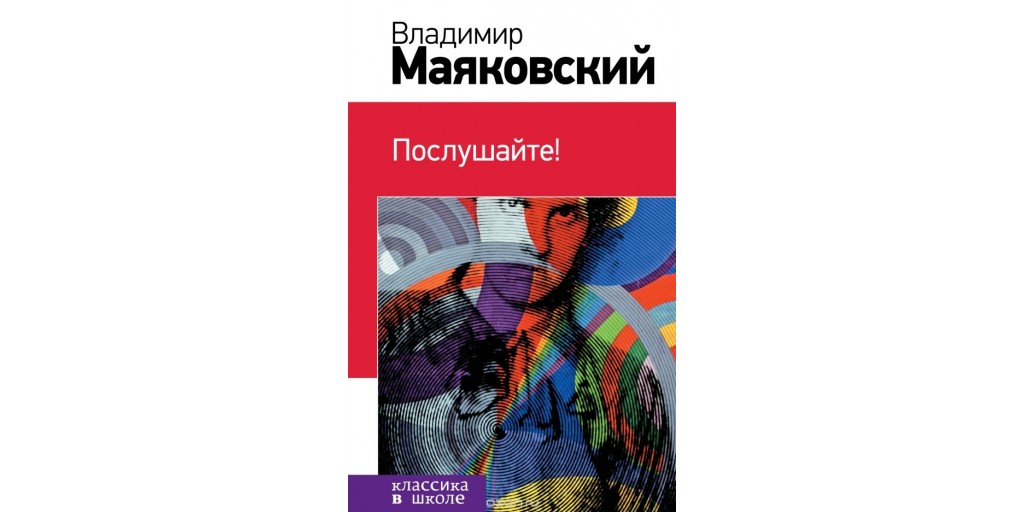 Послушайте!
1914
Темы: любовь, человек и вселенная, тема прекрасного в мире.
Композиция. 3 части. Кольцевая
1 часть. Побудительная интонация! 3 вопросительных предложения! Тезис о том, что все великое создается для кого-то любимого. 
Аллитерация. (звук з). Анафора («значит»). Оксюморон (плевочки-звезды)
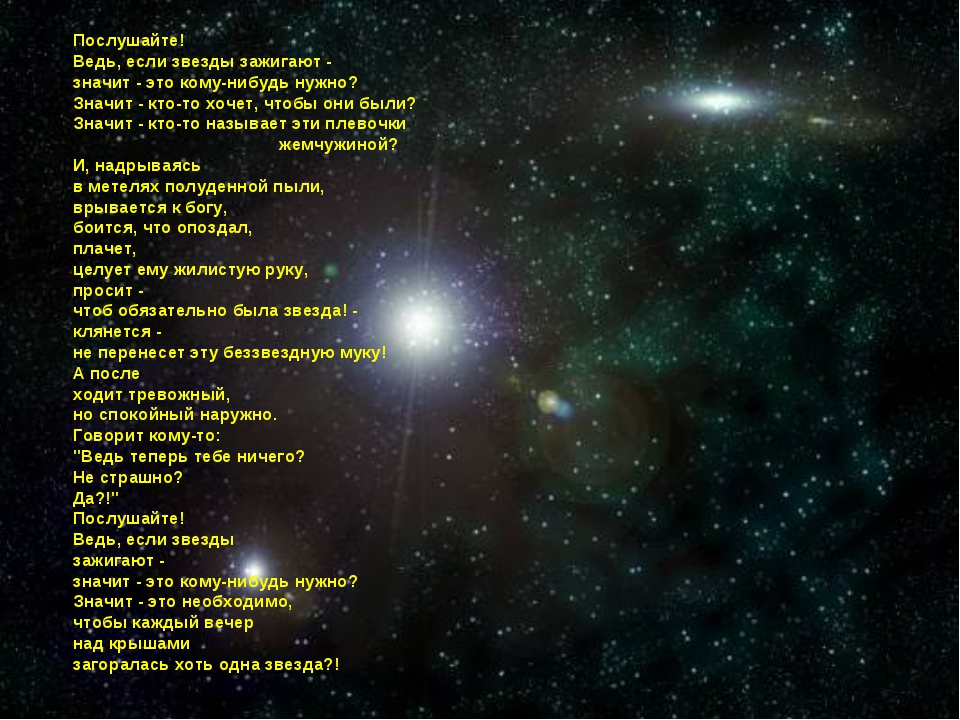 2 часть. Сцена «Герой и Бог»
9 Глаголов и 1 деепричастие!
Образ мироздания!
Бог - творец, рабочий, мастер.
Образ любимого человека: 
Метафора – метели полуденной пыли
Эпитеты – жилистая, беззвездная, тревожный, но спокойный
3 часть. Возвращение к 1 части.

Идея? 
Образ звезды.
Звезда – прекрасное, далекое, неземное.
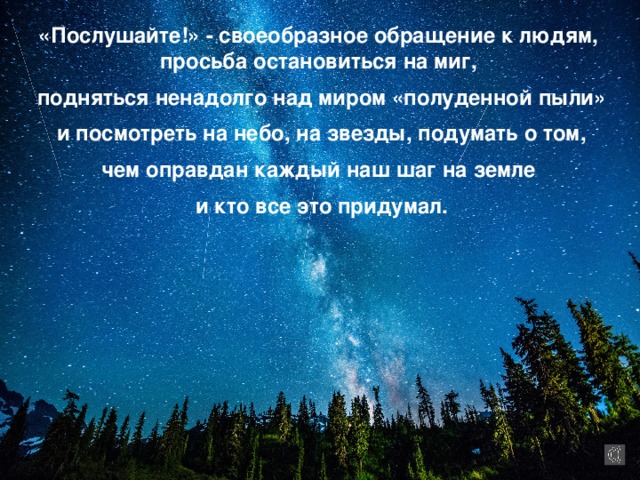